7Hd Making Compounds
There is more than one tick per question.
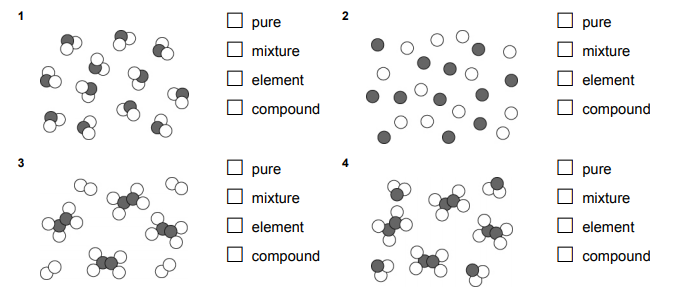 ✔
Pure
Mixture
Elements
Compounds
Pure
Mixture
Elements
Compounds
✔
✔
✔
Pure
Mixture
Elements
Compounds
Pure
Mixture
Elements
Compounds
✔
✔
✔
✔
✔
Iron and sulphur experiment
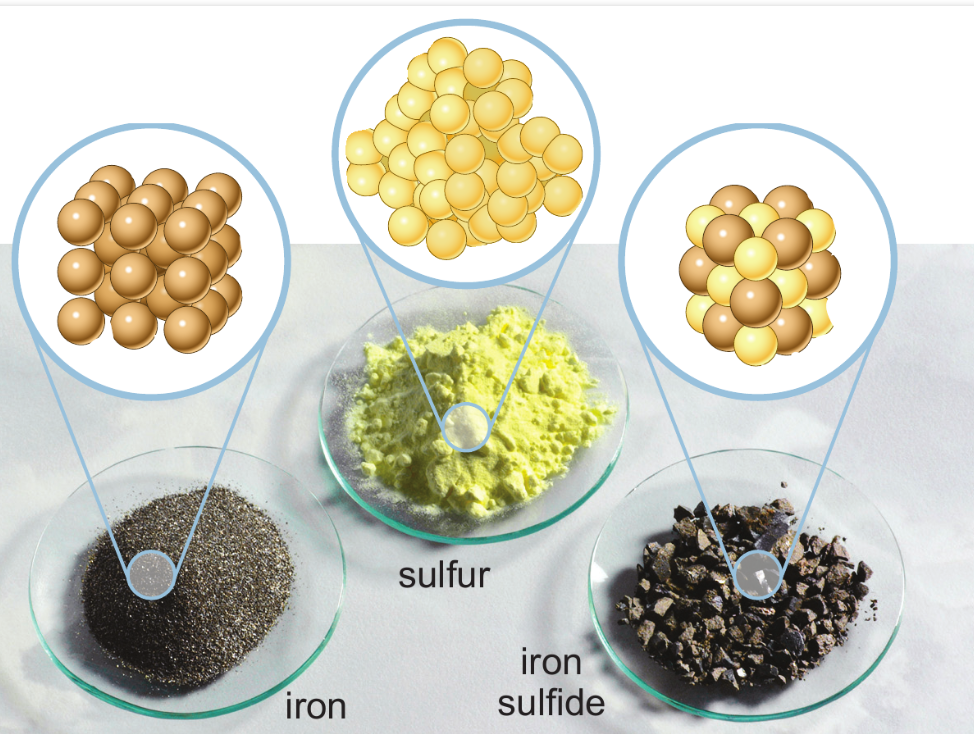 Alternative experiment
Describe the appearance of the elements and compounds.

Hold the metals
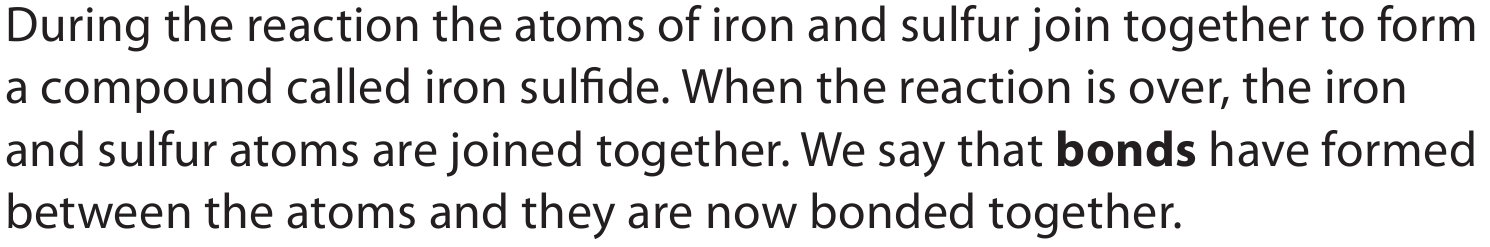 mixture     joined    compound   between    inside
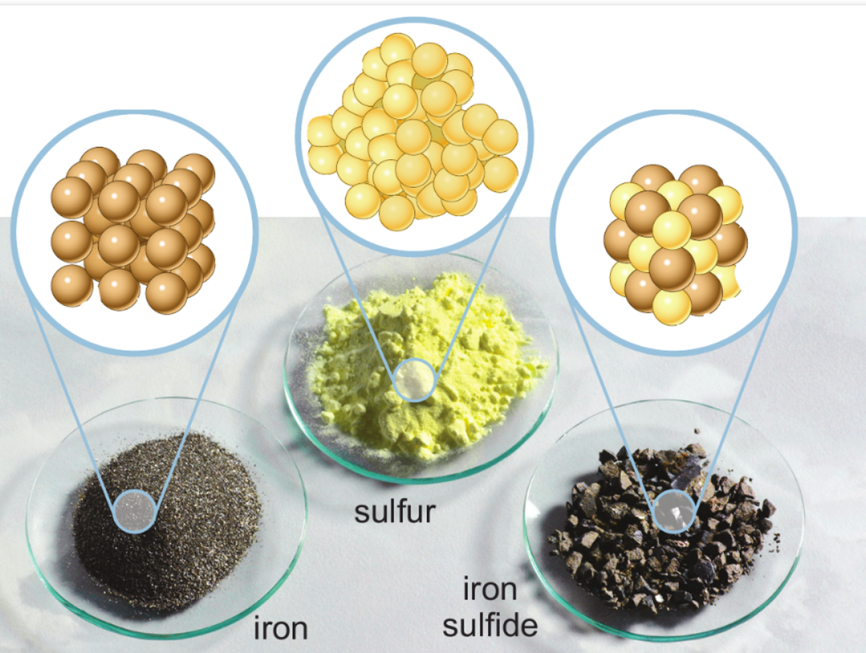 iron + sulphur  iron sulphide
Naming compounds
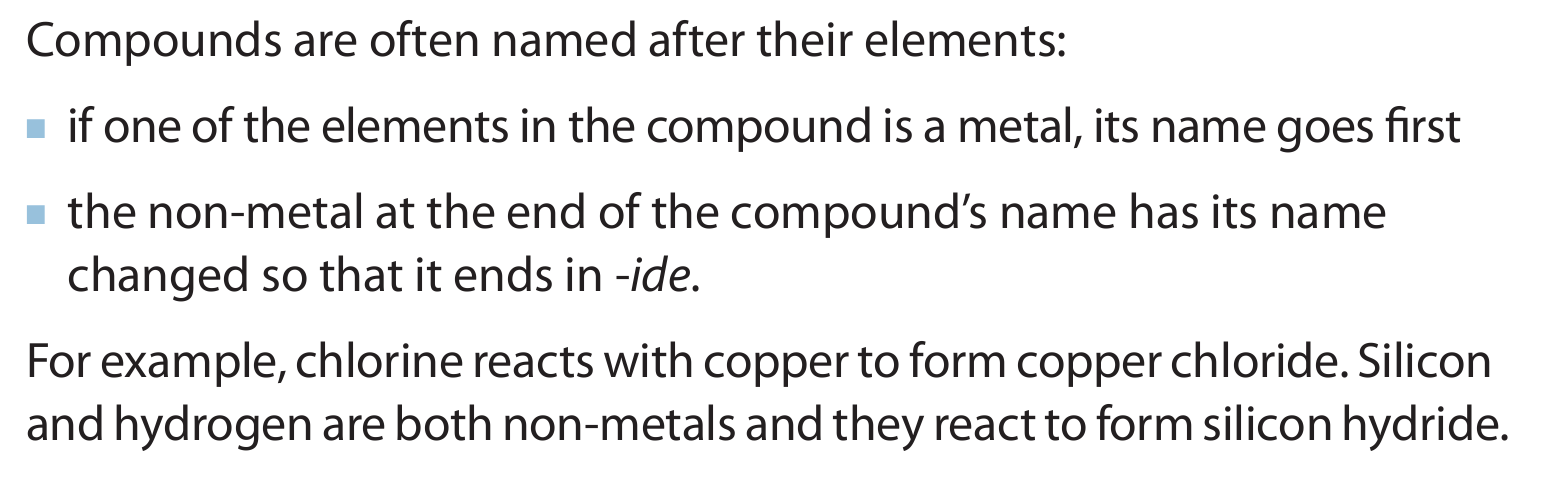 iron + sulphur 
iron + oxygen 
sodium + chlorine 
aluminium + bromine 
tin + fluorine 
iron sulphide
iron oxide
sodium chloride
aluminium bromide
tin fluoride
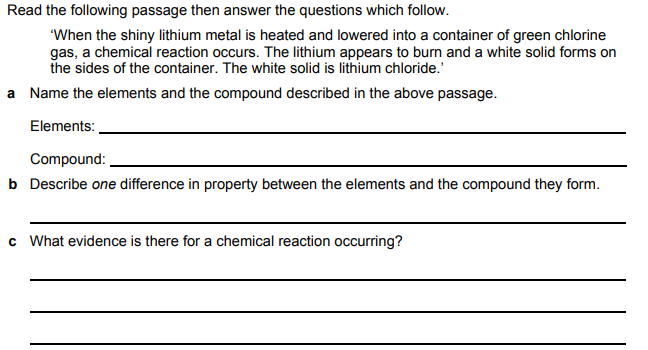 lithium and chlorine
lithium chloride
colour change
The product of the chemical reaction has different properties
The formula for water is H20 because it is made of two hydrogen atoms and one oxygen
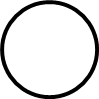 O
H
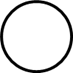 H
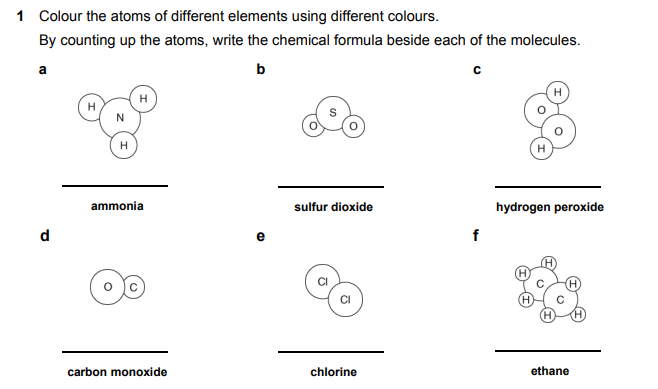 H2O2
SO2
NH3
C2H6
Cl2
CO
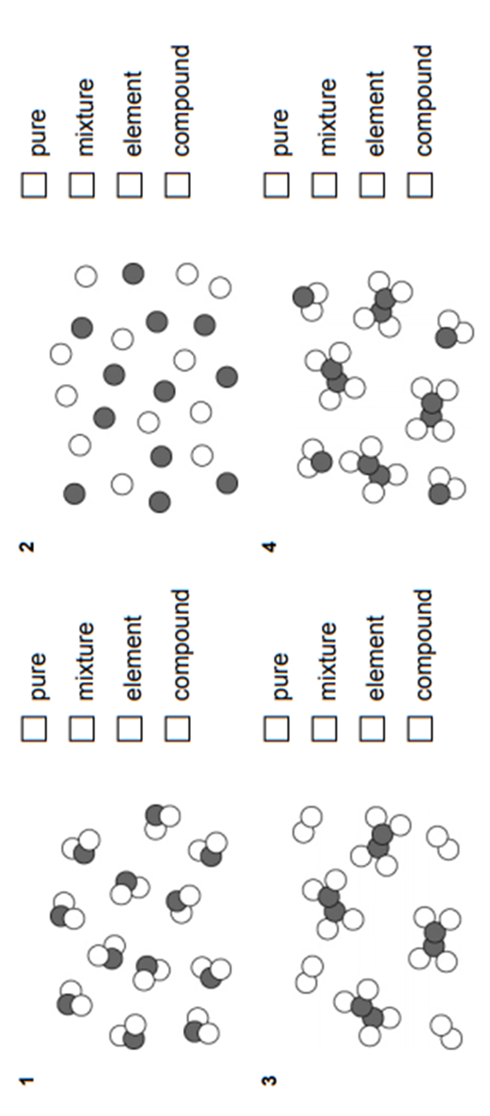 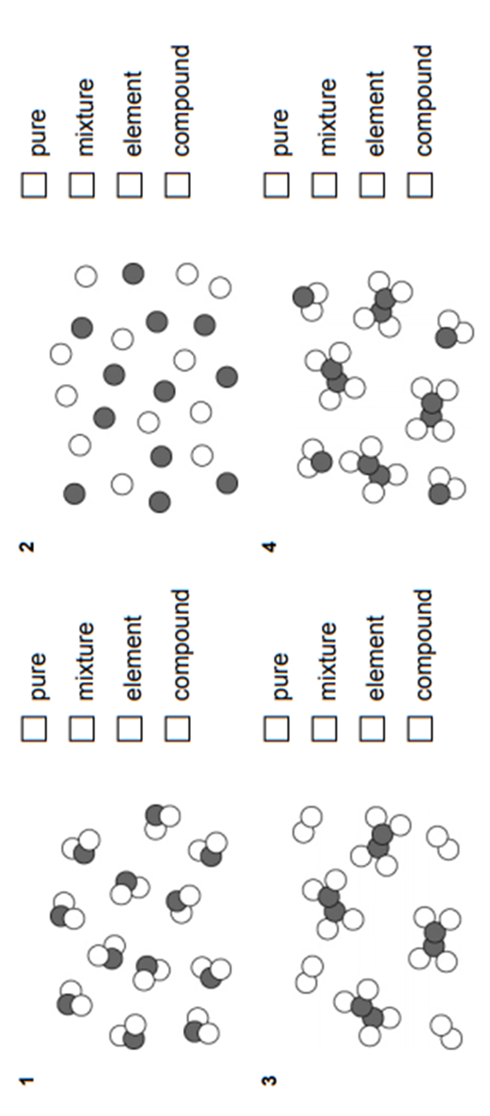 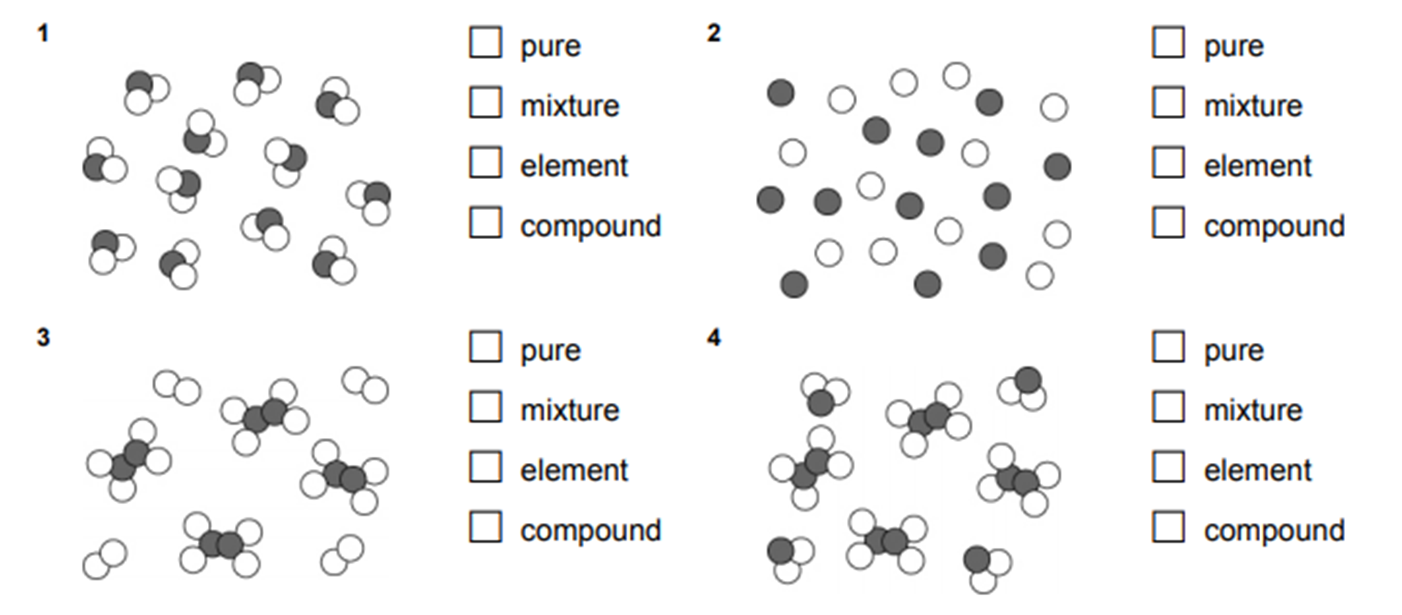 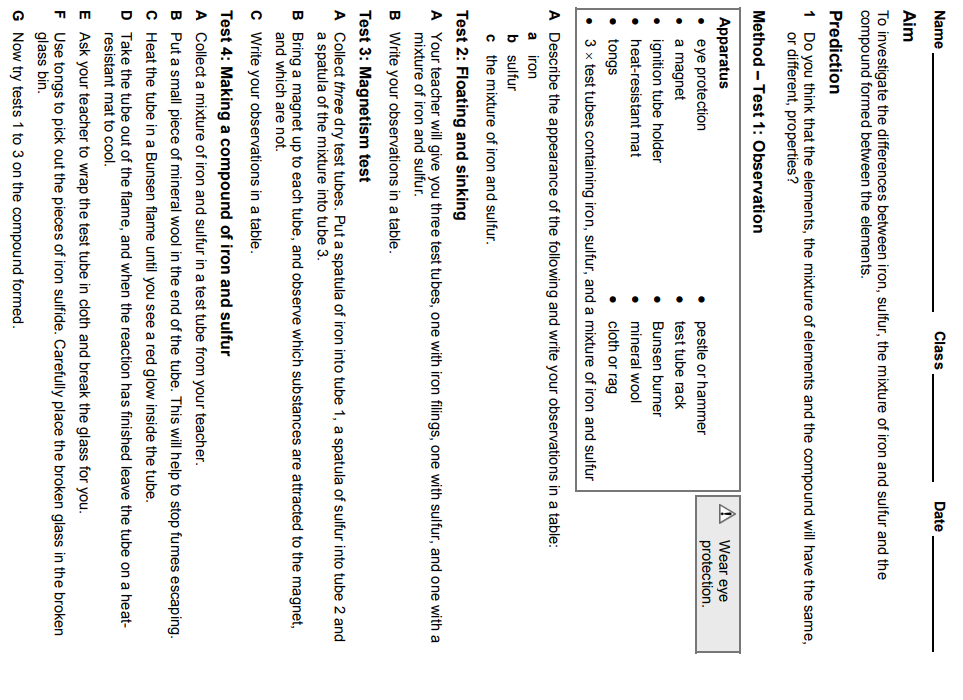 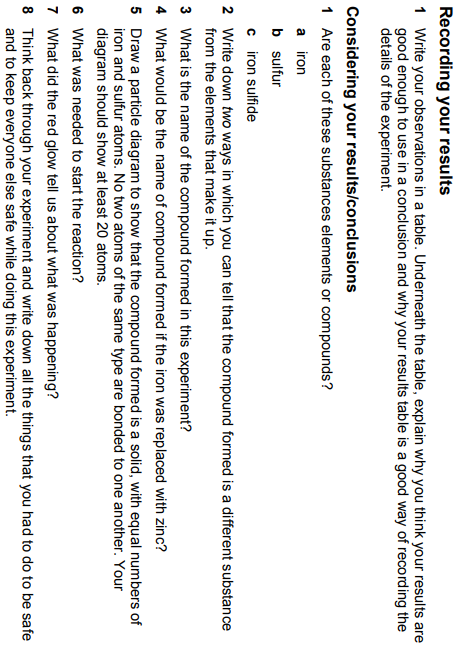 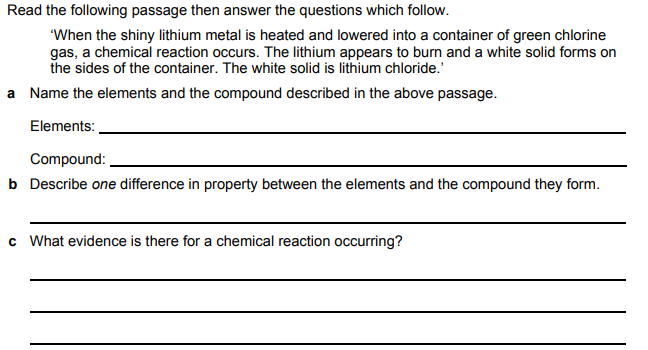 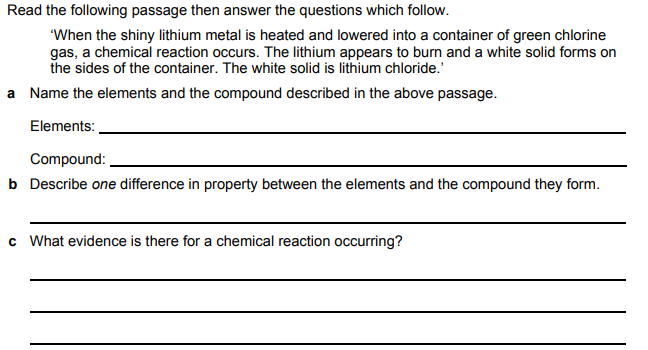